Home
The next lesson: Vacuum Challenge
!
This student has activated “debugging/hint mode” and may need help.
(You walk over to the student, this is their screen)
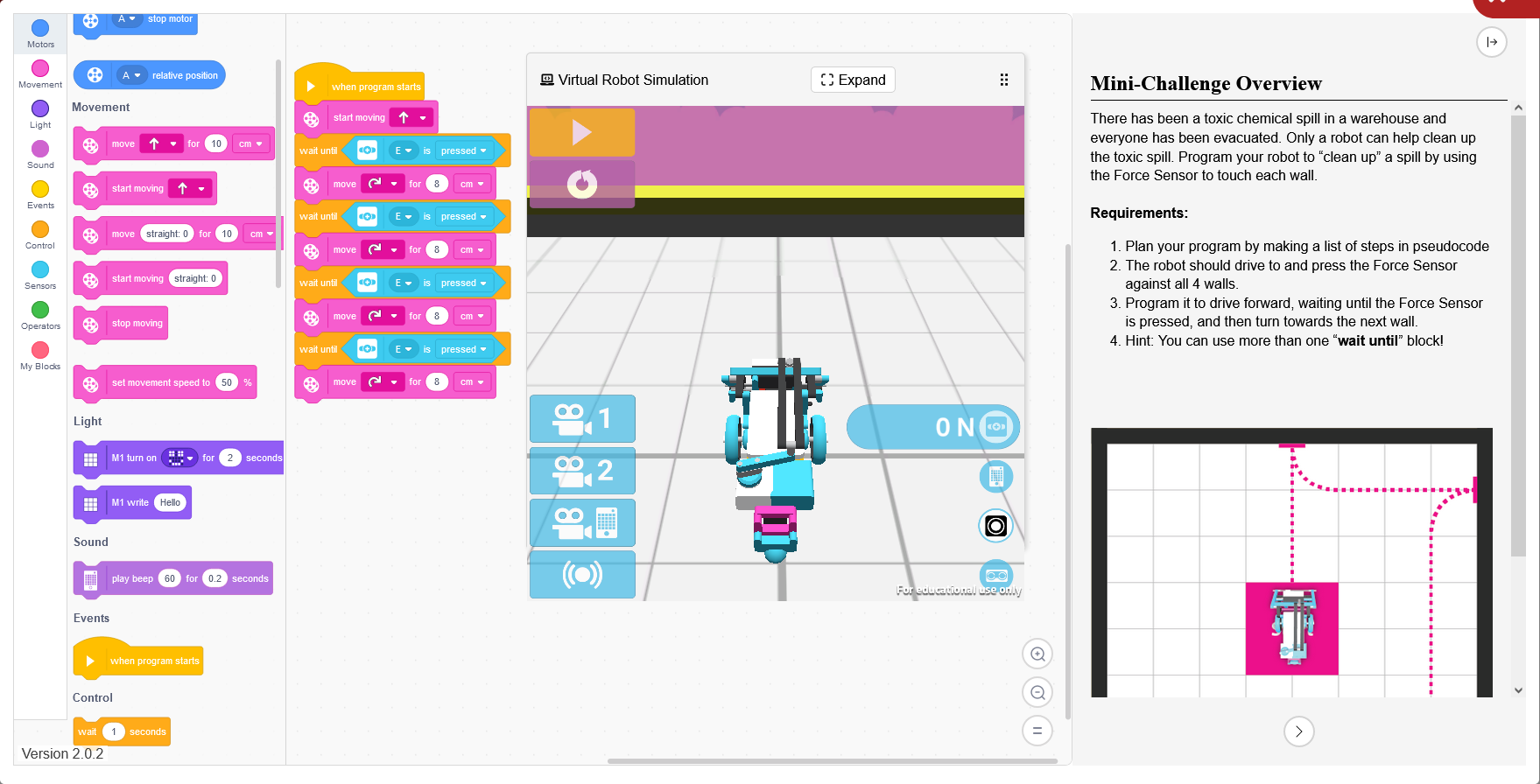 (You walk over to the student, this is their screen)
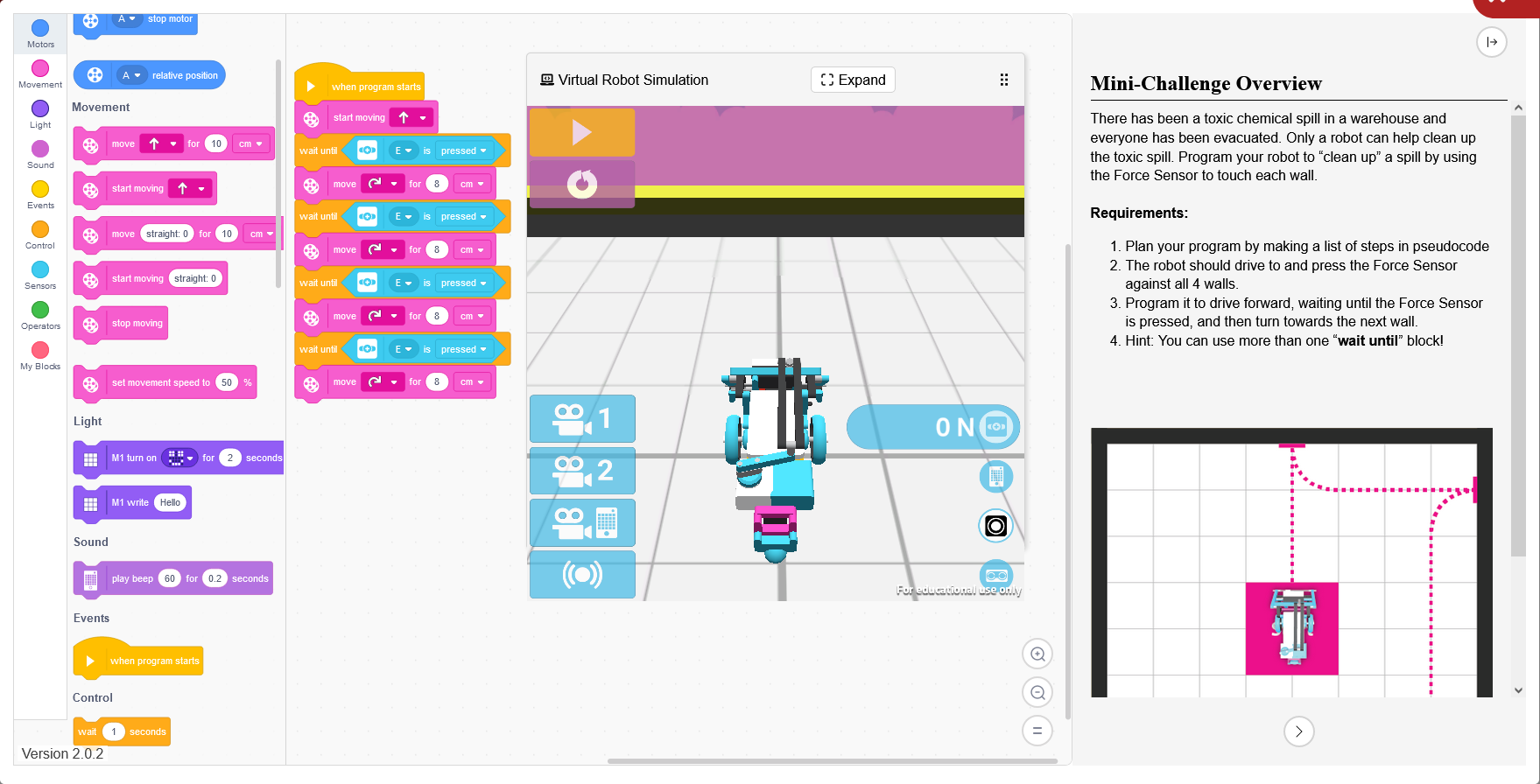 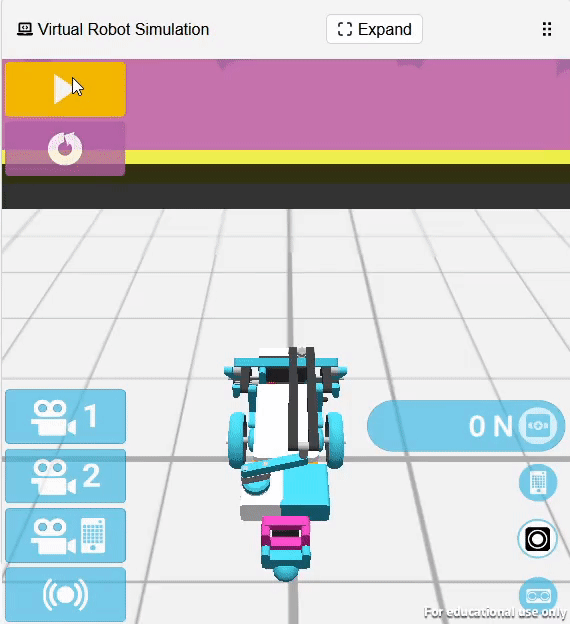